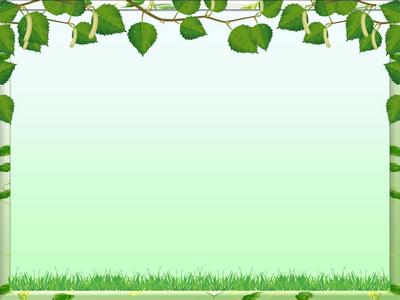 Детская общественная организация
«Мэҥэ кэскилэ»
ДОО «Мэҥэ кэскилэ»
МБОУ «Нахаринская СОШ»
 Детская общественная организация «Тэтим»
«Я – юный эколог»
«Я – юный эколог»
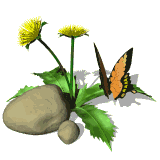 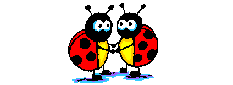 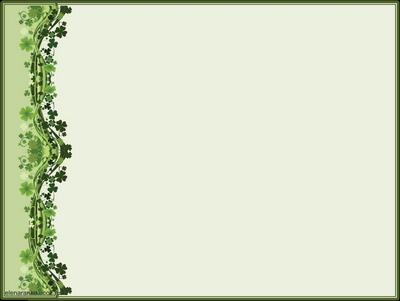 Наш куратор
Наш куратор
Кычкина Раиса Иннокентьевна 
МБОУ «Нахаринская СОШ»
учитель биологии  
Отличник образования РС(Я)
Почетный работник общего образования РФ
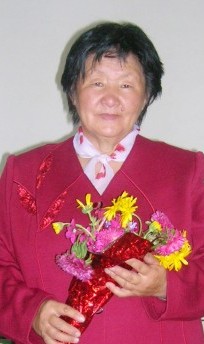 Кычкина Раиса Иннокентьевна 
МБОУ «Нахаринская СОШ»
учитель биологии
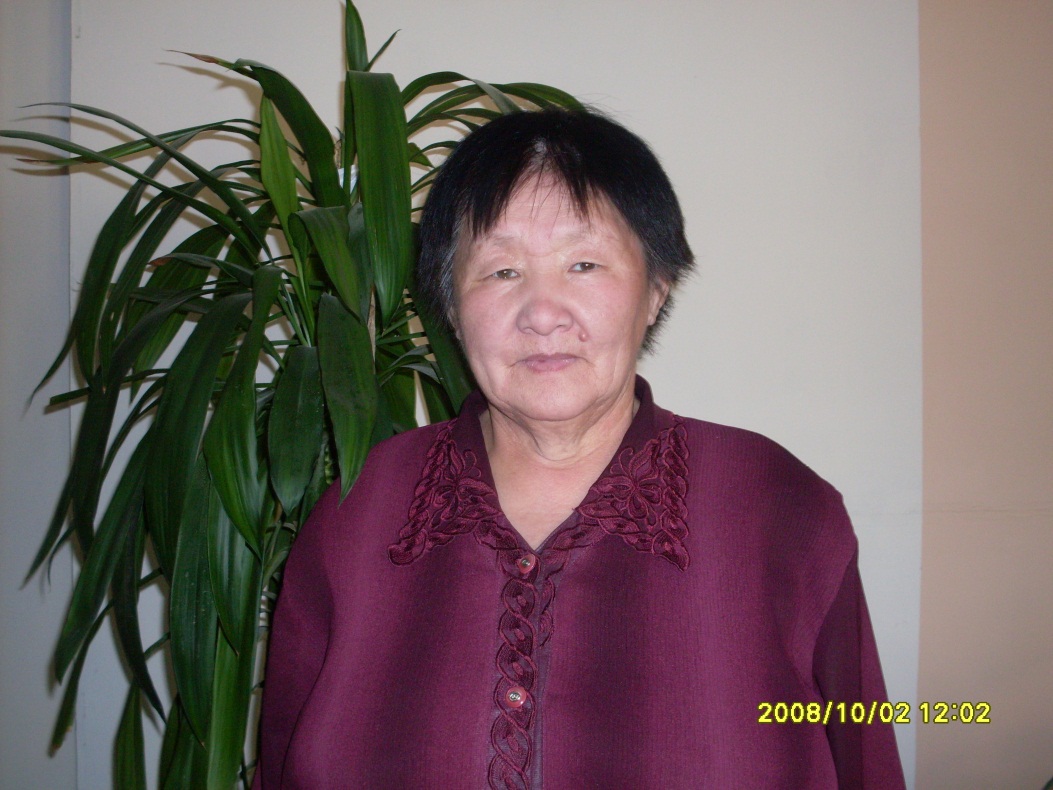 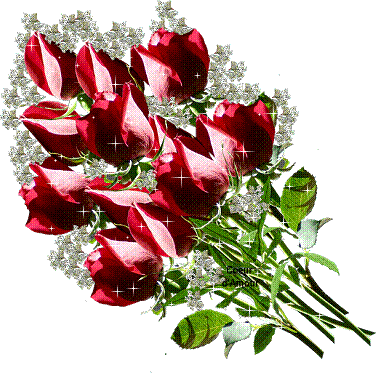 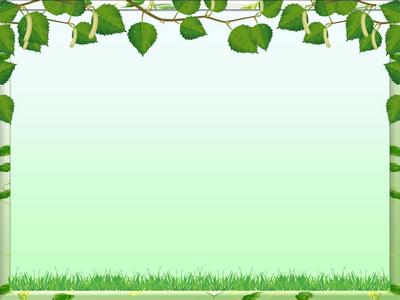 Цель: вооружение учащихся определенным знанием по экологии, воспитание экологически образованной, культурной личности
Цель: вооружение учащихся определенным знанием по экологии, воспитание экологически образованной, культурной личности
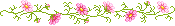 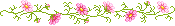 Задачи:

Продолжение работы школьного лесничества «Хахыйах»
Привлечение учащихся к научно-исследовательской деятельности общества «Үктэл» 
Усиление профориентационной деятельности курсов по экологии 
Расширение пропаганды экологической культуры среди населения
Направления индивидуальной деятельности
1. Обучение учащихся на курсах экологии и на занятиях «Хахыйах», «Үктэл»
2. Шефство и охрана лесных массивов вокруг села, парка культуры и отдыха 
3. Пропаганда экологической культуры среди населения 
4. Проведение экологических рейдов и сбора пластиковых тар.
5. Организация сезонных экспедиций с целью проведения мониторинга состояния природы на территории наслега
6. Пропаганда здорового образа жизни через общения с природой 
7. Распространение опыта  экологической работы через СМИ
Механизм реализации
Участие учащихся в улусных, региональных, республиканских, всероссийских конкурсах и акциях
Участие учащихся на НПК «Шаг в будущее»
Проведение сезонных рейдов на территории поселка 
Восстановление сборного пункта для пластиковых тар.
Участие на олимпиадах по экологии
Шефство над парком культуры и отдыха 
Публикация статей в улусной газете «Эркээйи» и «Экспресс-Эркээйи» с целью распространения опыта.
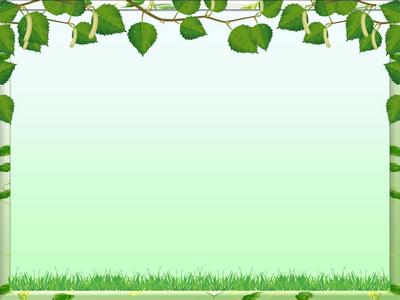 Экопарк «Арыылаах» Работает с 2001 года
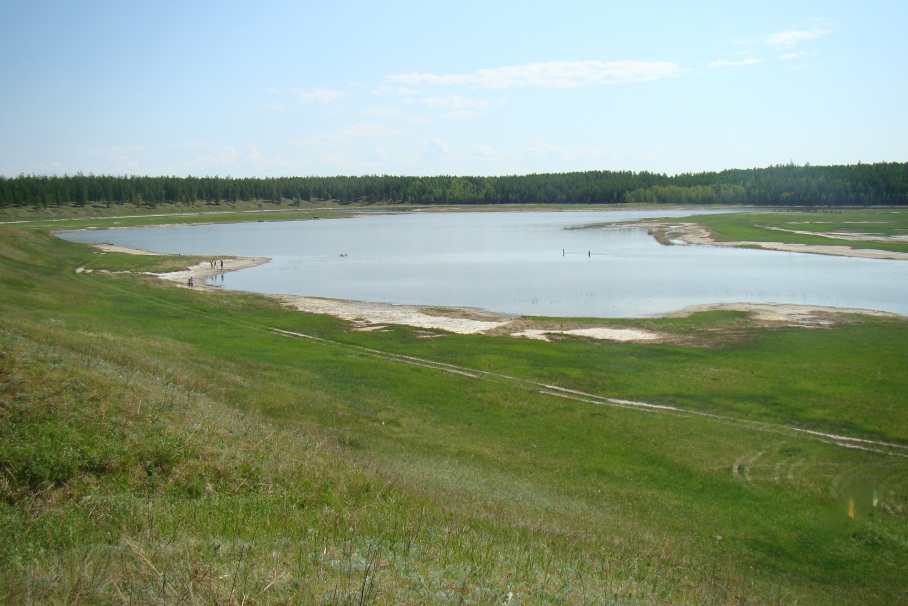 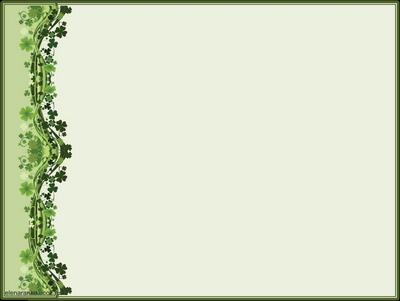 Красная книга Нахаринского наслега
Составитель: Кычкина Р.И. учитель биологии
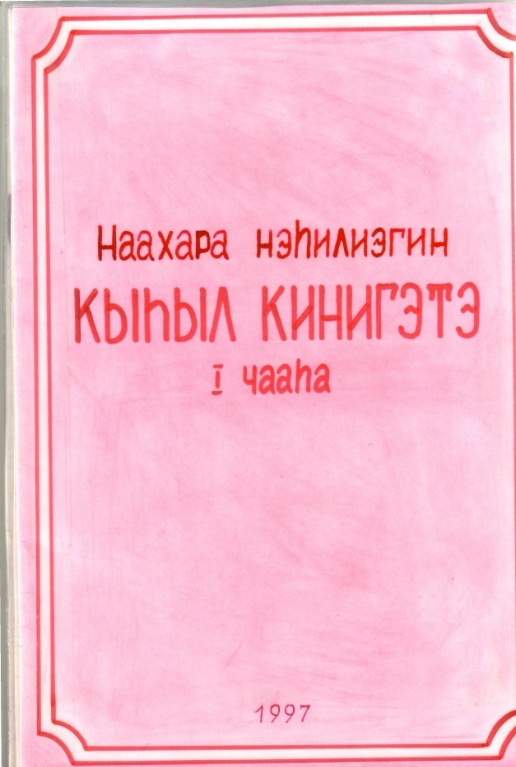 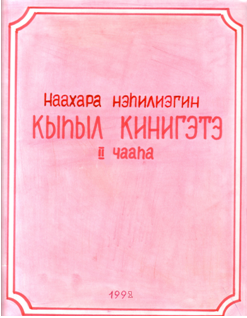 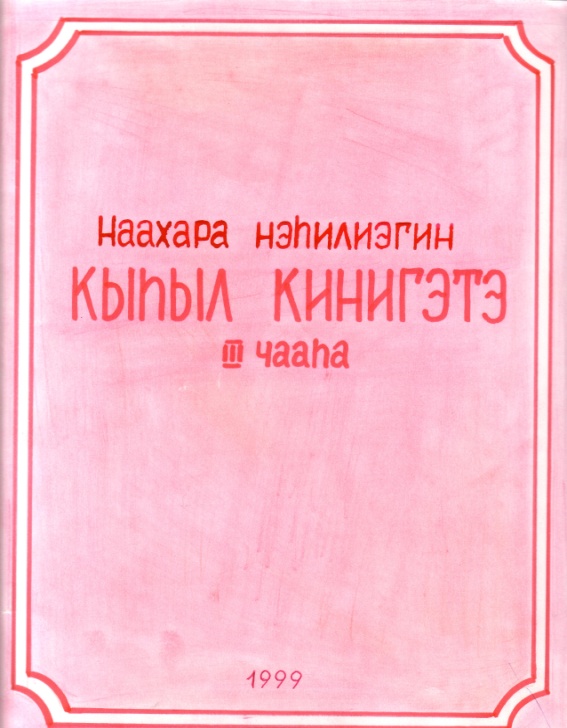 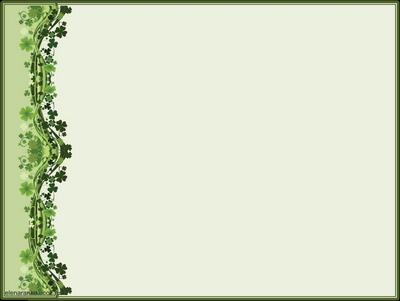 С 1997 года организован традиционный турпоход по экотропе «Богородская»
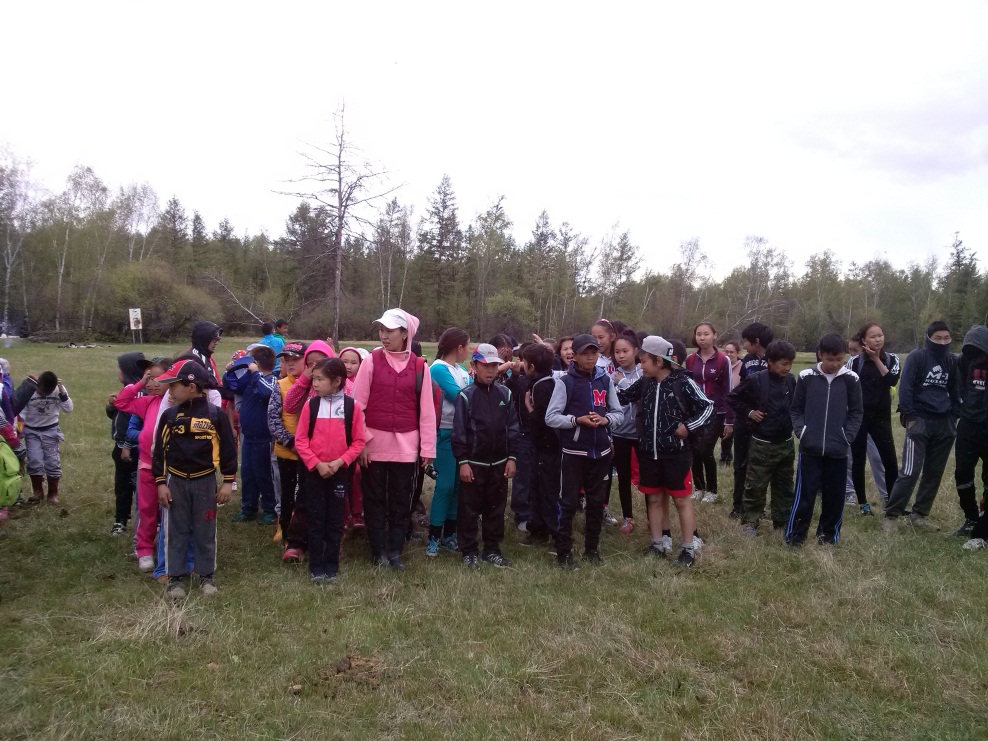 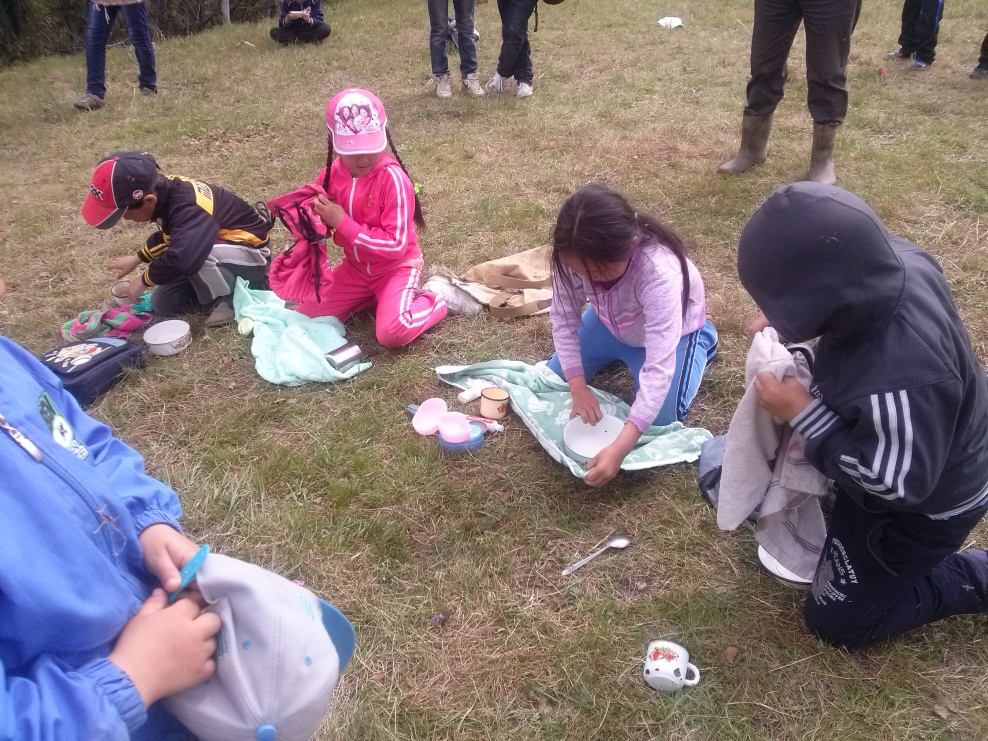 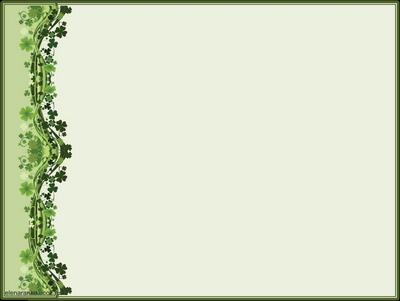 Цель:    Добиться  душевного  равновесия молодого  поколения путём  приобщения  к родной природе, к  народным  традициям  «Кут – сүр»  и усилить  патриотическое  воспитание  учащихся.
	Местонахождение:  Экологическая  тропа  находится  на  территории  11  Нахаринского  наслега  Мегино – Кангаласского  улуса.
	Назначение  экотропы: формирование  экологической культуры, экскурсионная  и учебно-исследовательская  работа; экологический  мониторинг, учебная  практика, туризм.
	Границы  маршрута: начало  тропы п.Хочо, далее  ферма  Ньамньа5а, затем вдоль берега  р. Илин Үрэх, далее  поперёк автотрассы  Якутск – Амга, потом  по склону горы  Богородская. Маршрут  протяженностью  5 км.
	Режим  пользования:проведение  весенних и осенних экскурсий, уроков, туризма, занятий  кружков дополнительного образования, национальной  культуры, мониторинга, научно-исследовательской   работы, встреч  выпускников, слёт  молодёжи.
	Проведение  мероприятия:  заложены  площадки  для стоянки, выстланы  аншлаги, указатели, описаны стоянки.
	Охрану  маршрута осуществляет: Патруль школьного лесничества  «Хахыйах».
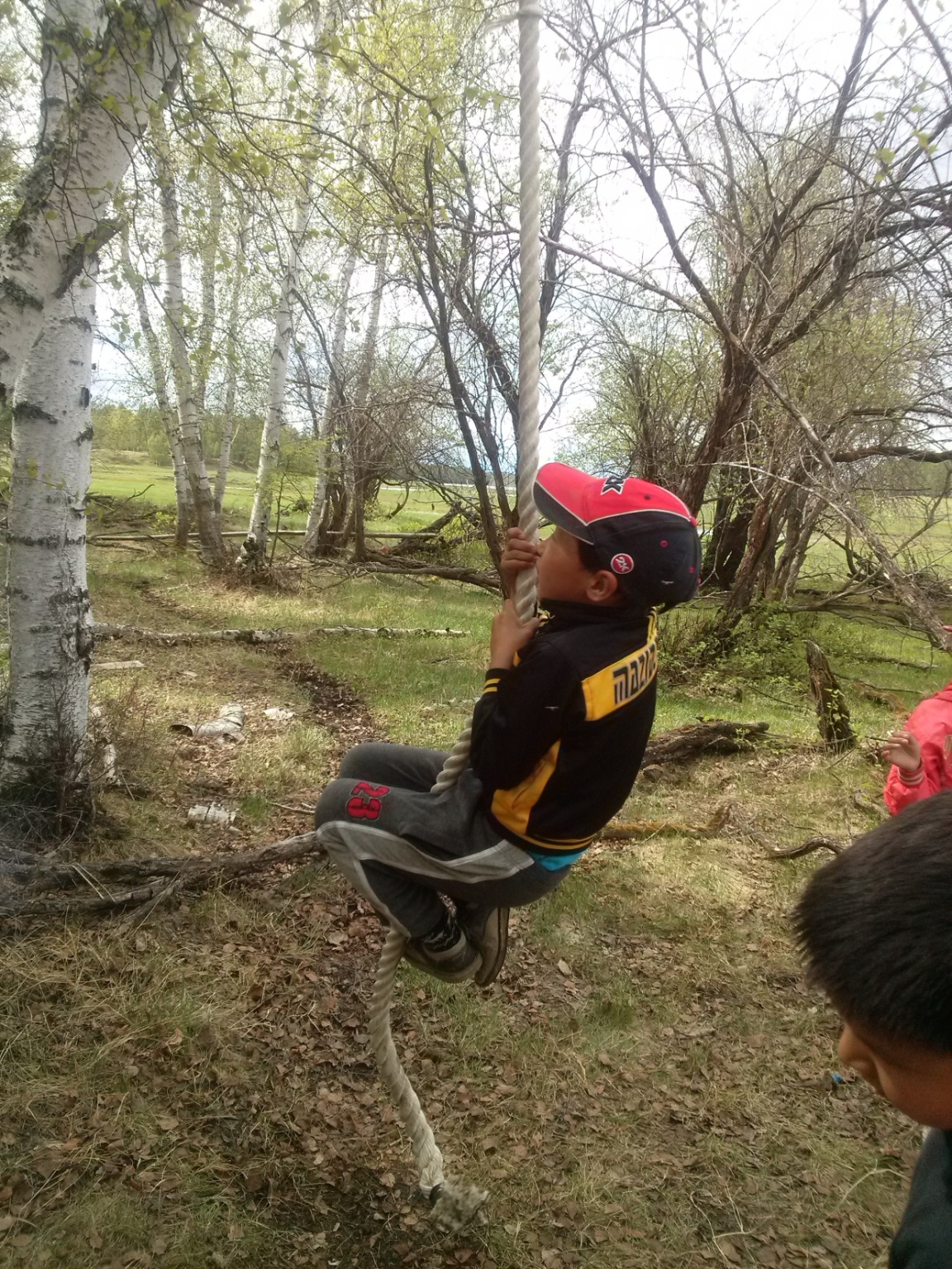 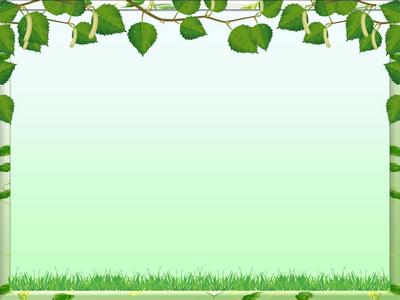 Очистка территории парка и монумента
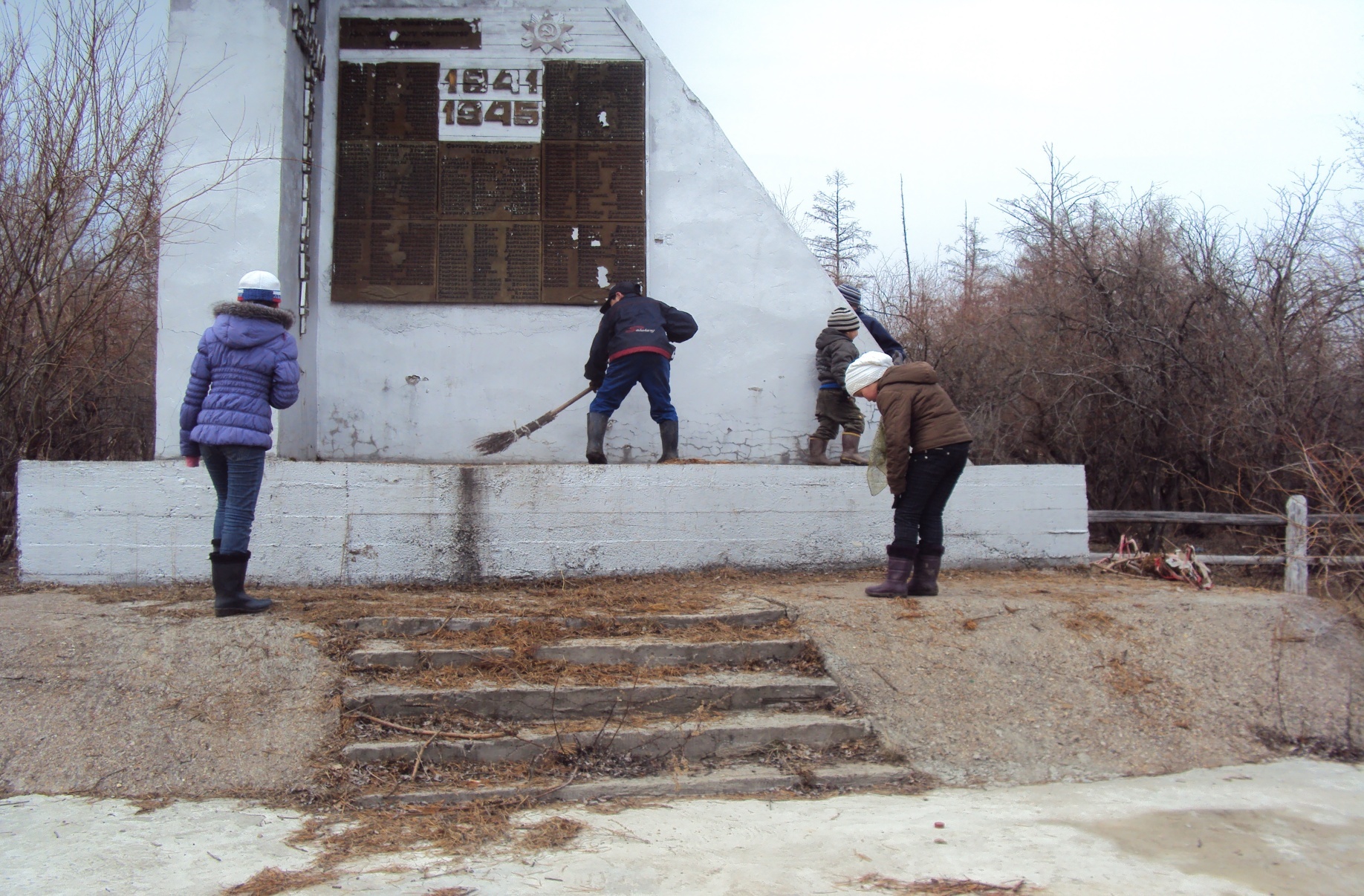 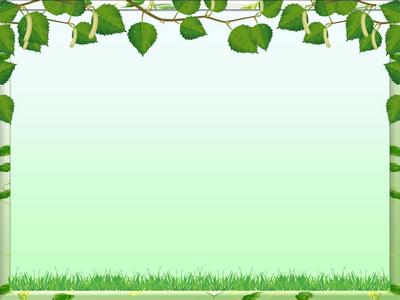 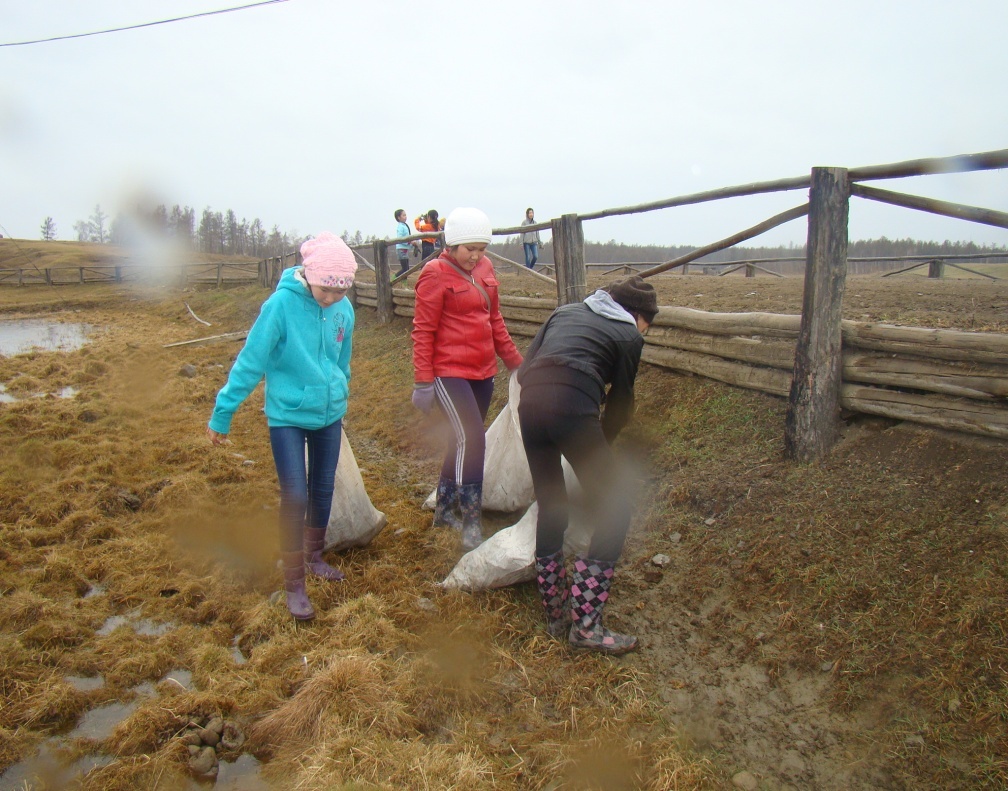 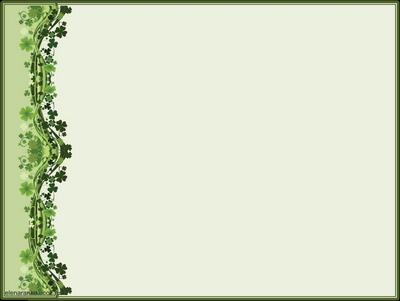 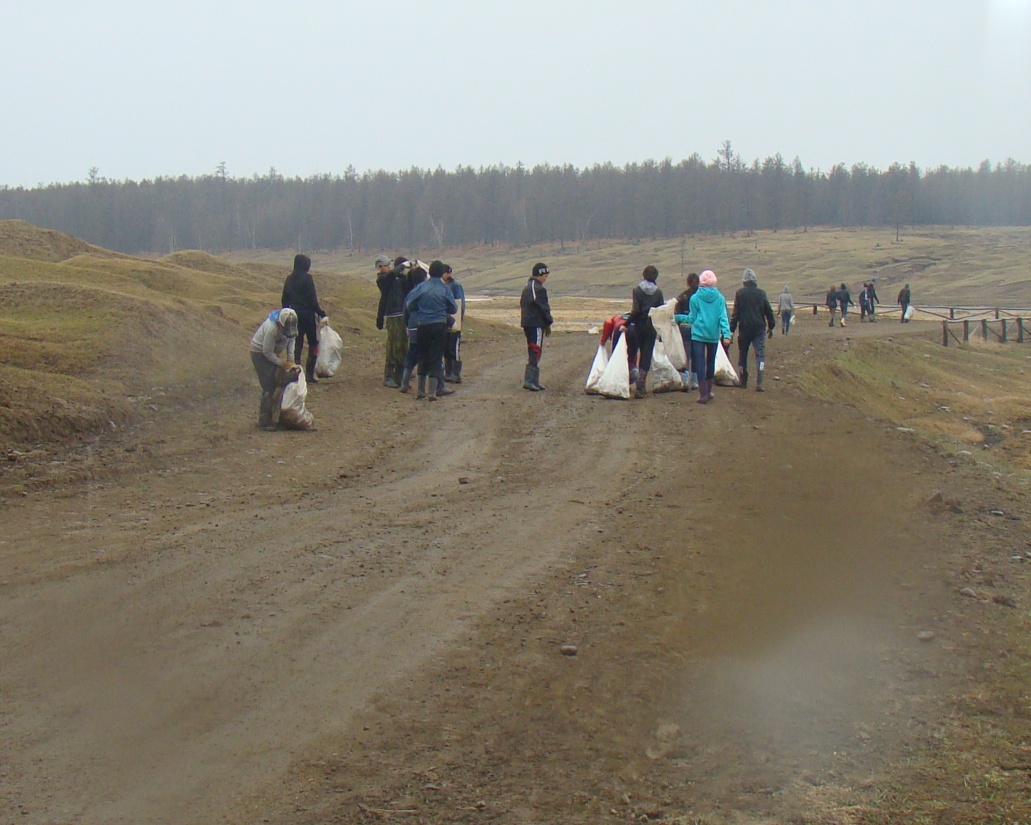 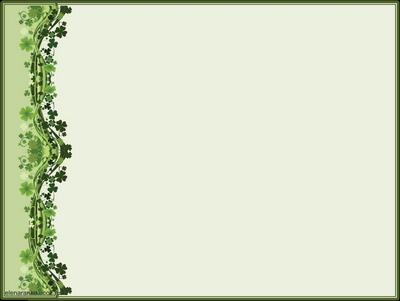 Организованы экорейды по поселку и сделан фоторепортаж «Бол5омтону эрэйэр…» во время проведения всероссийской благотворительной акции «Весенняя неделя добра»
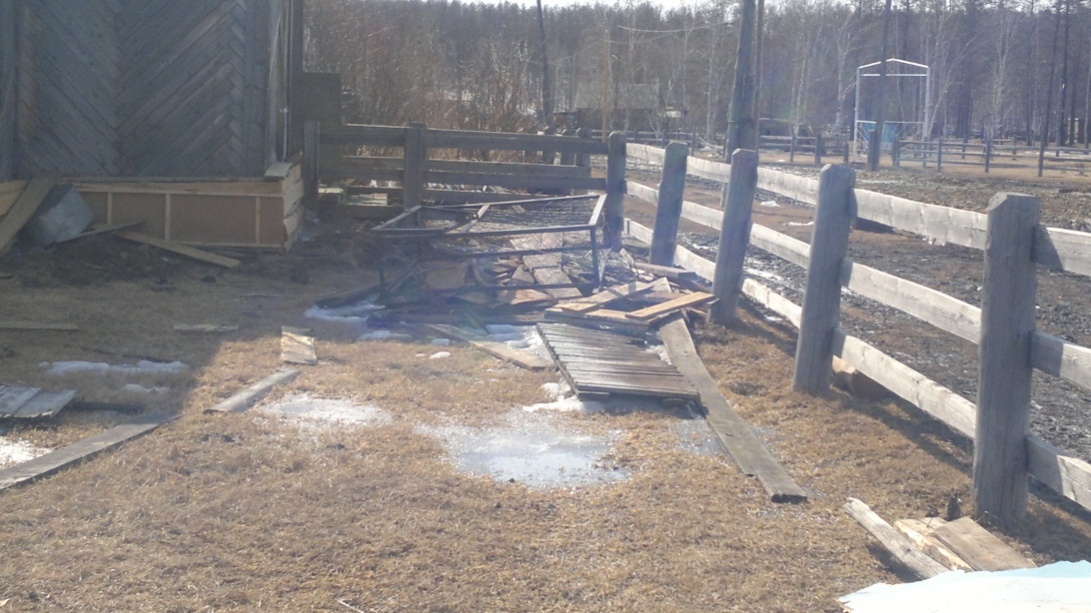 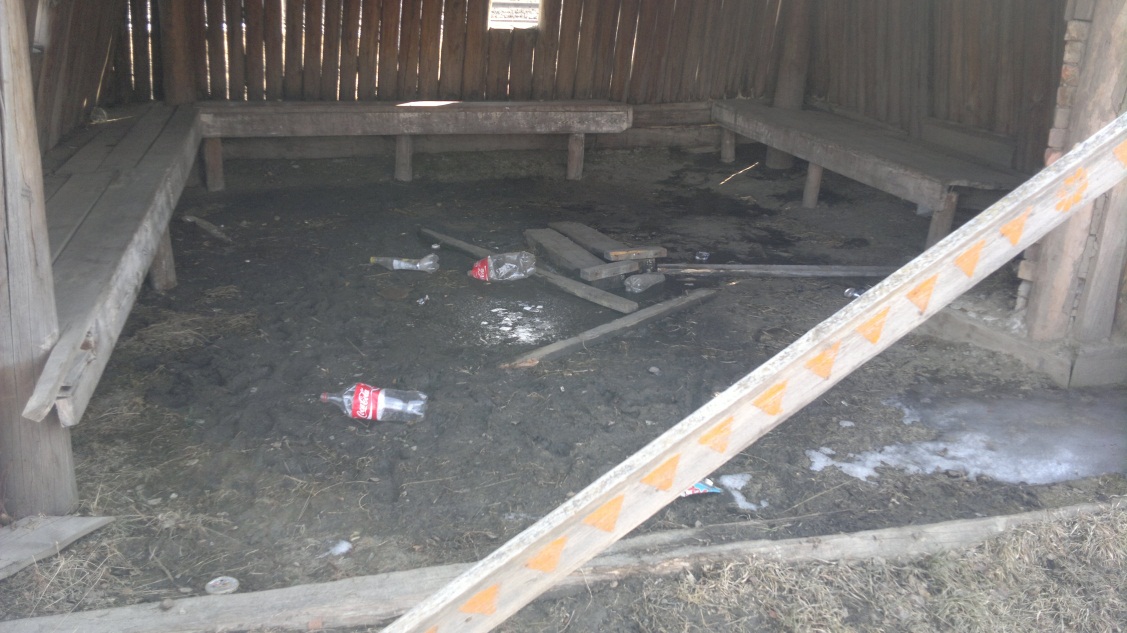 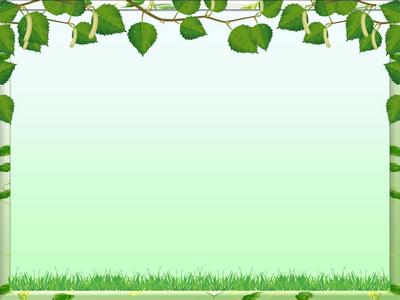 По итогам акции « Бол5омтону эрэйэр…» было проведено общешкольный конкурс «Мин тулам сырдык, ыраас». Весь наслег вышел на очистку территории. Итогами акции все были довольны.
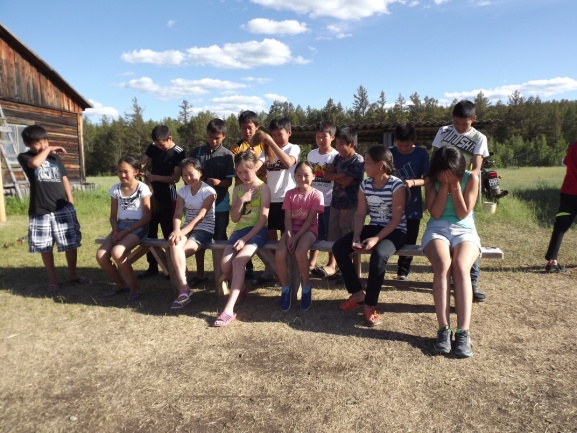 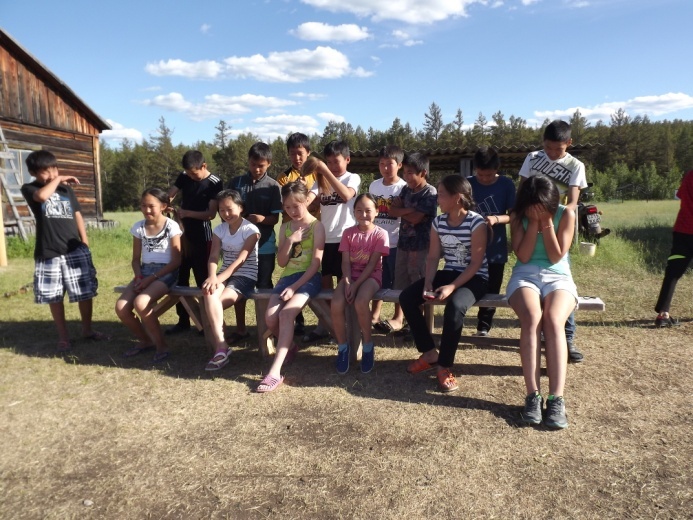 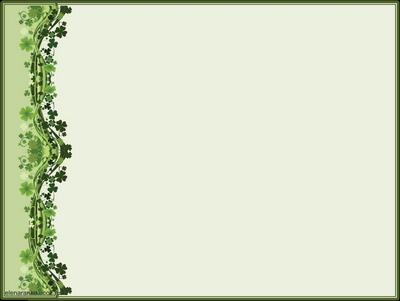 Экологический лагерь «Бэчичимэ»
Работает с 1998 года
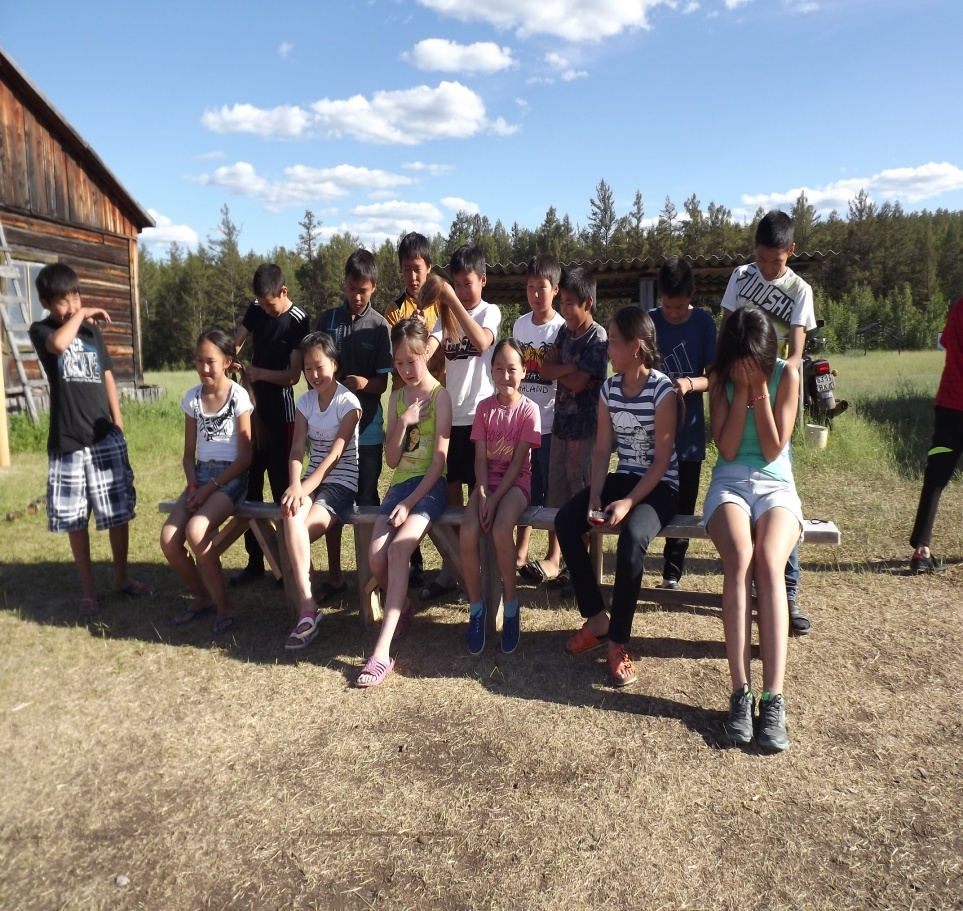 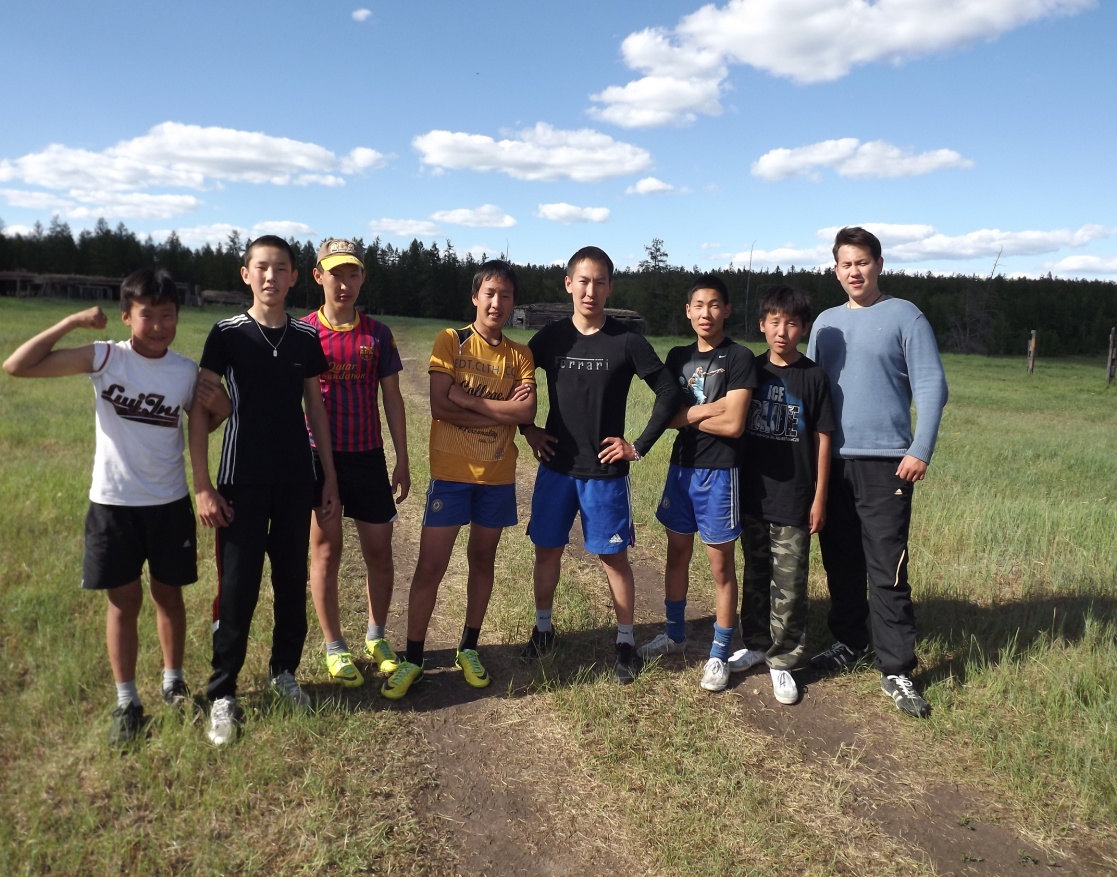 Обновлен сборный пункт для пластиковых тар и проведена акция «Пластикам нет!»
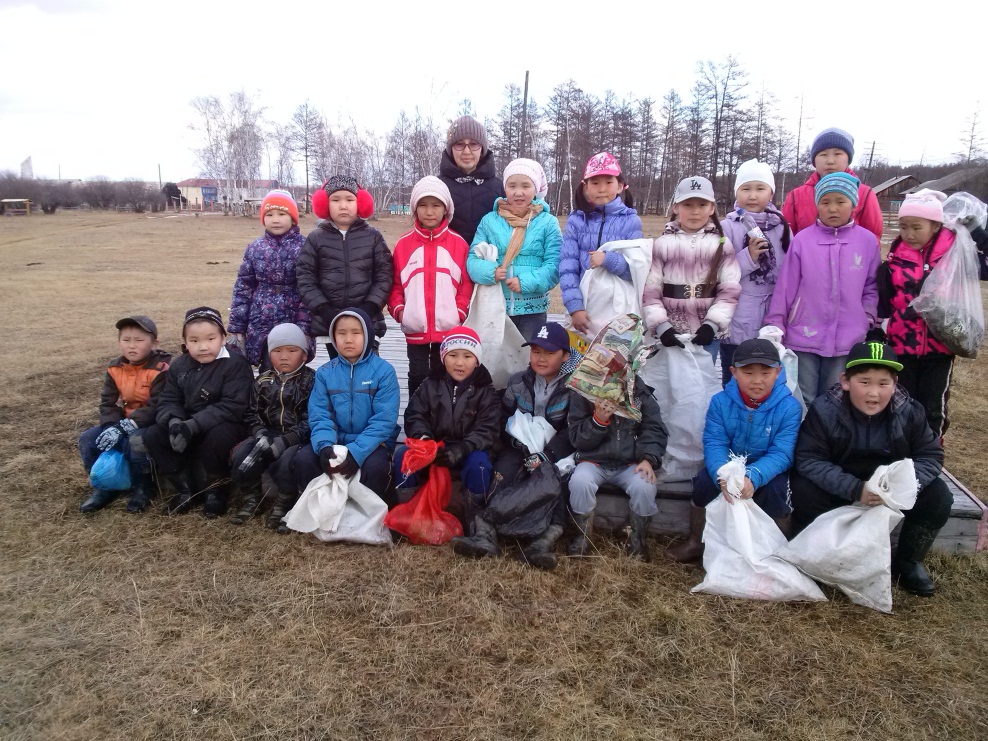 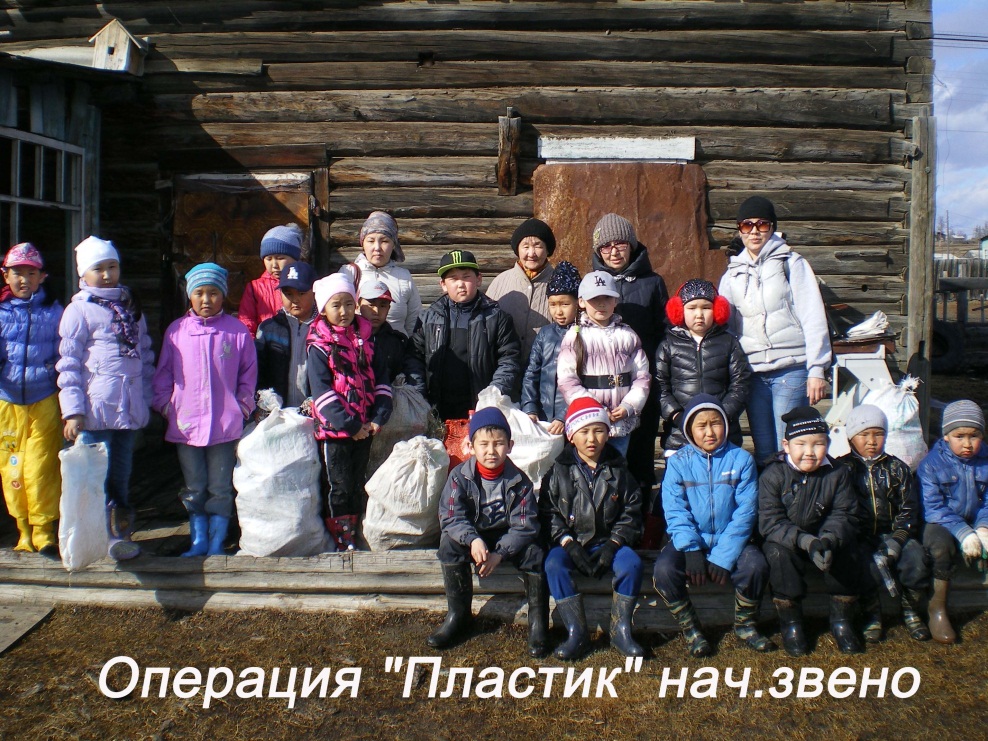 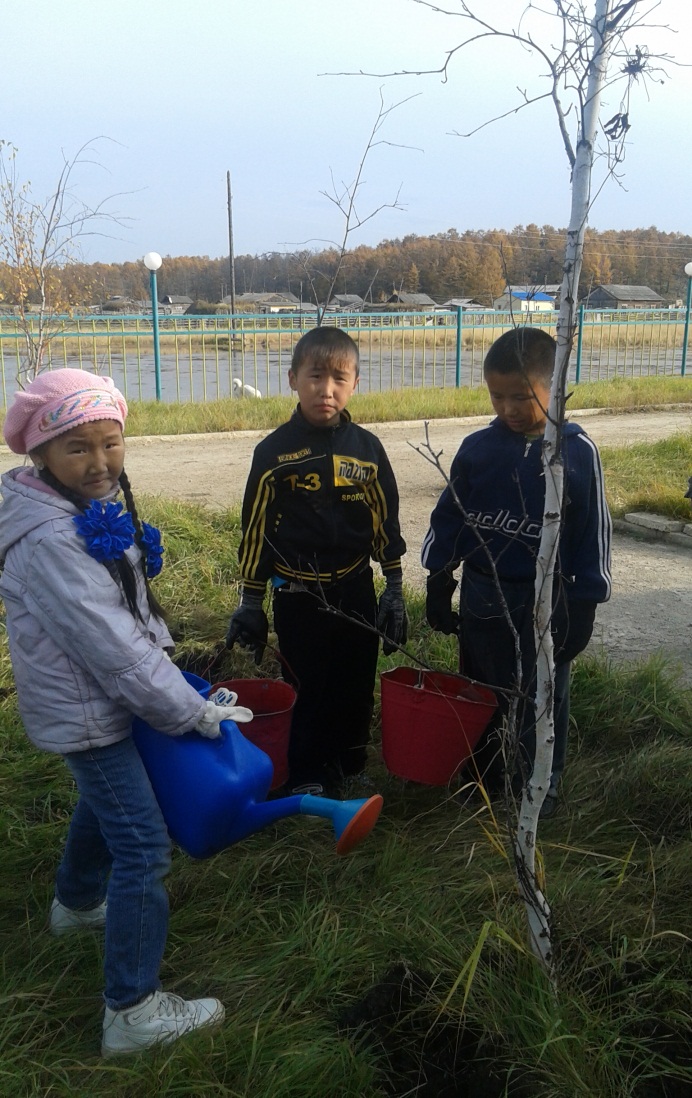 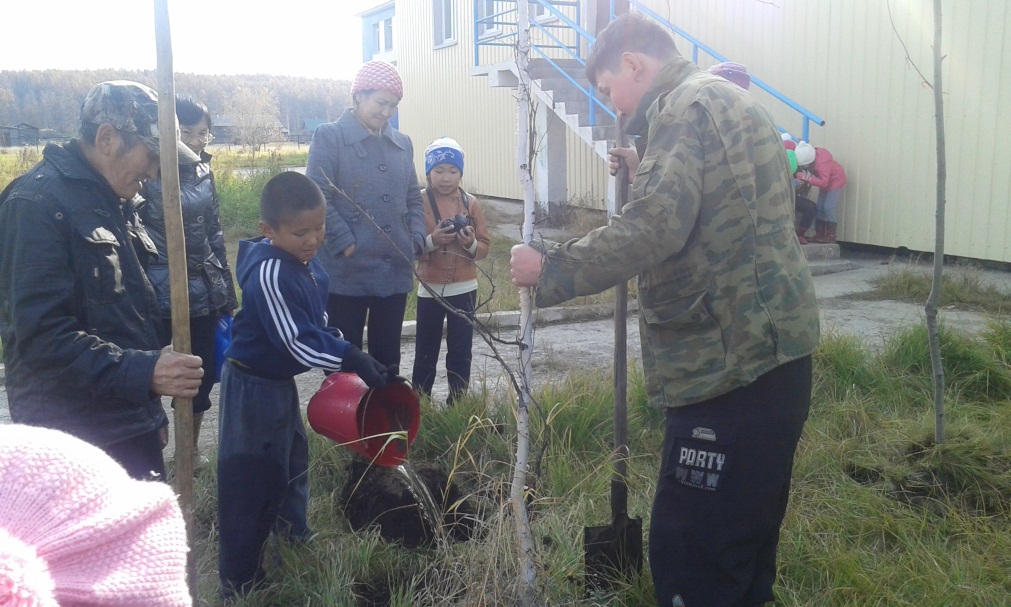 Проведено озеленение территории школы
 в рамках всероссийской акции «Зеленая планета» с девизом «К юбилею школы- 115 деревьев».
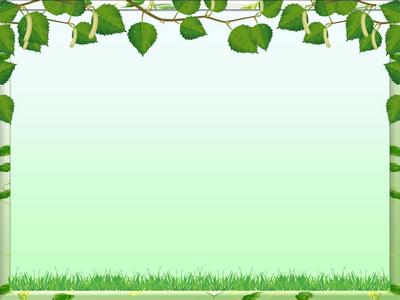 Акция «Зеленая планета»
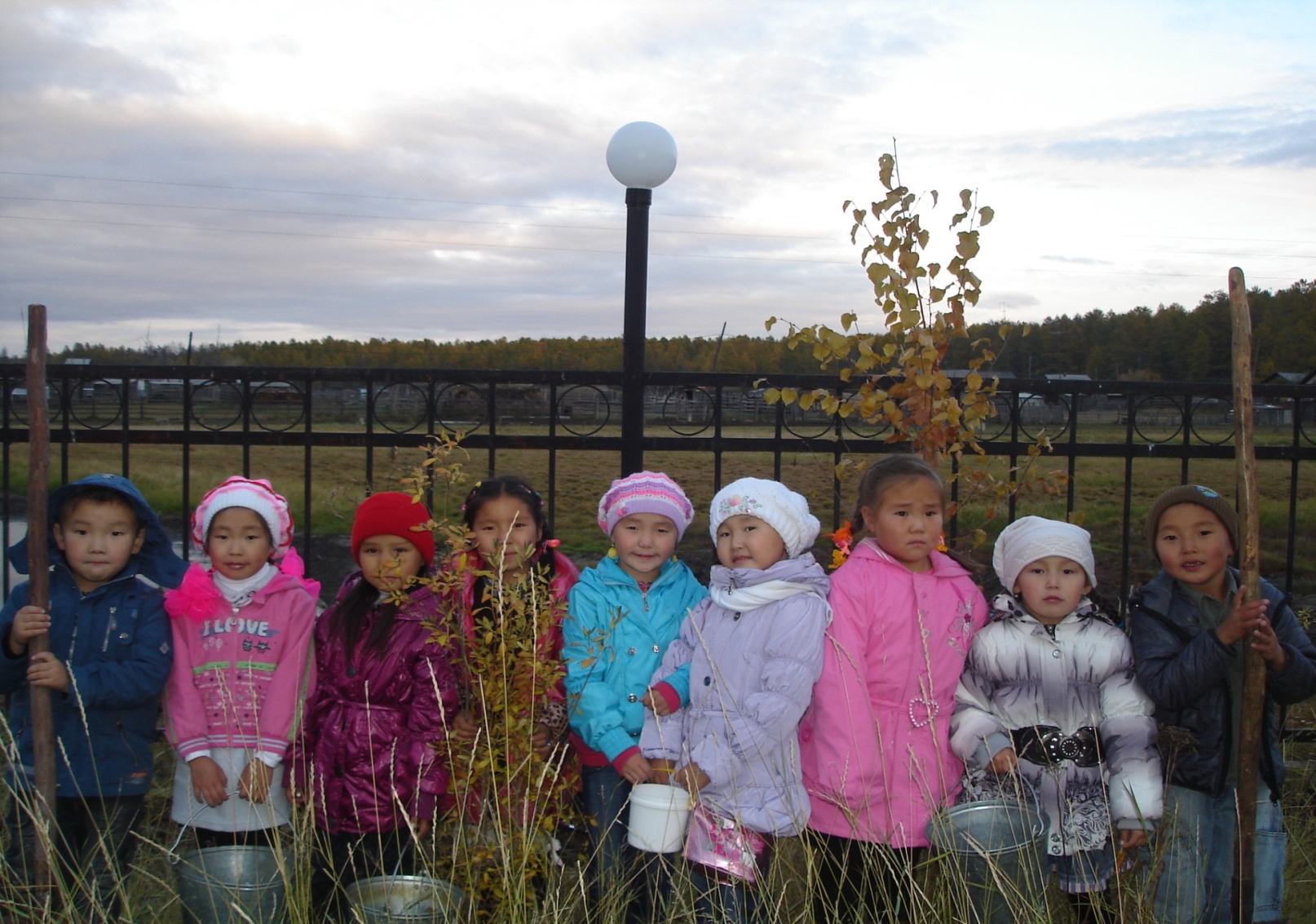 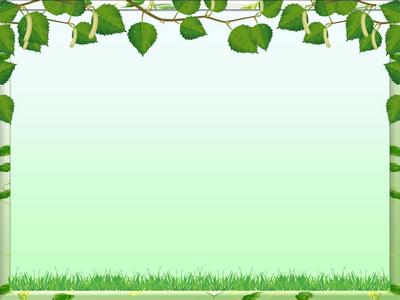 Достигнутые результаты
Аргунова Вика – ученица  VII кл. с докладом «Экология и моя семья» принимала участие в улусных юниорских НПК «Шаг в будущее» заняла II место в музейных чтениях. Участвует в конкурсе «Экспресс-Эркээйи»
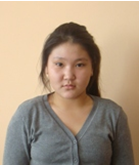 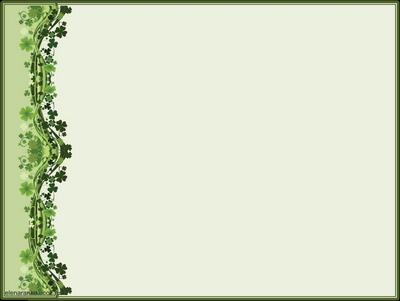 Коллектив VIII кл. – занял II  место в республиканском эколого-краеведческом конкурсе «Моя малая родина» в номинации путеводителя «Достопримечательности Нахаринского II наслега»
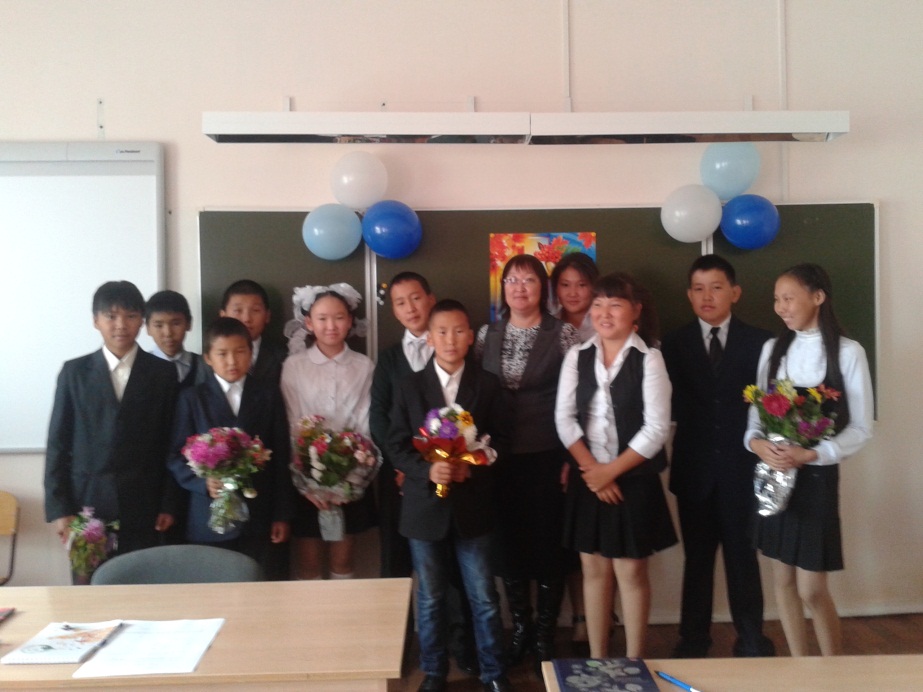 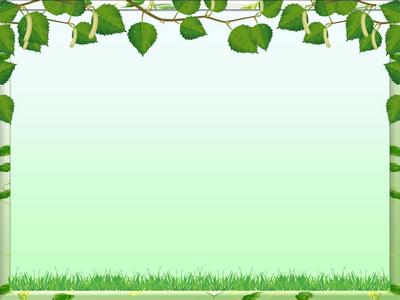 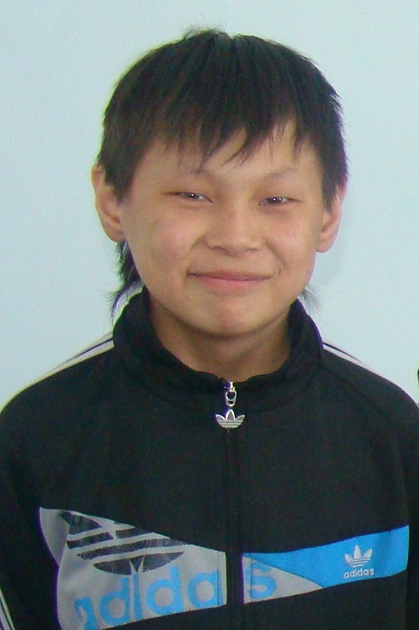 Никаноров Дьулус, Степанов Миша – ученики VIII заняли II место в улусном смотре проектов «Дойду сайдыыта о5о хара5ынан»
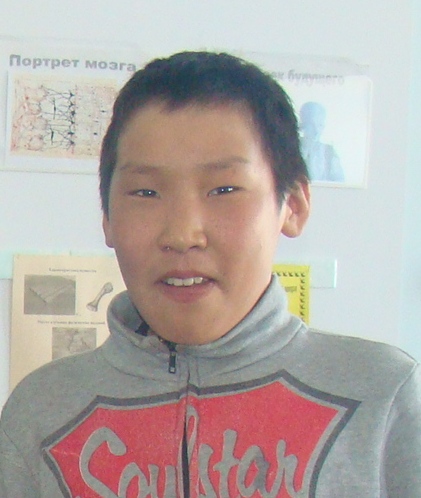 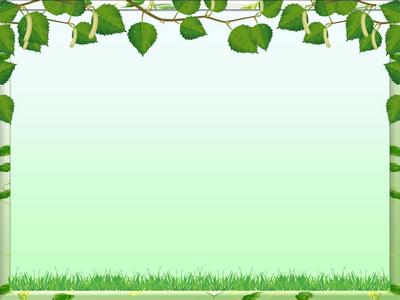 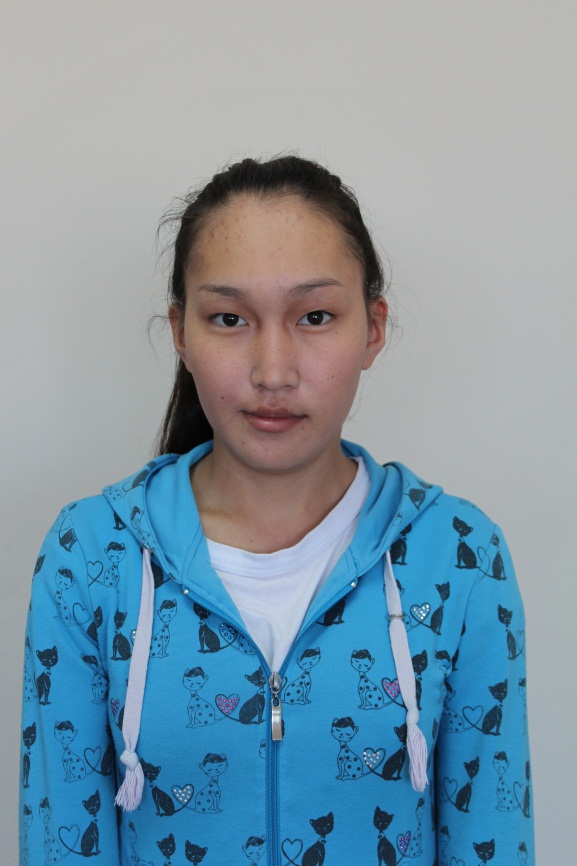 Винокурова Айта – ученица  XI кл. заняла III-IV место на улусных олимпиадах по экологии
Спасибо за внимание!
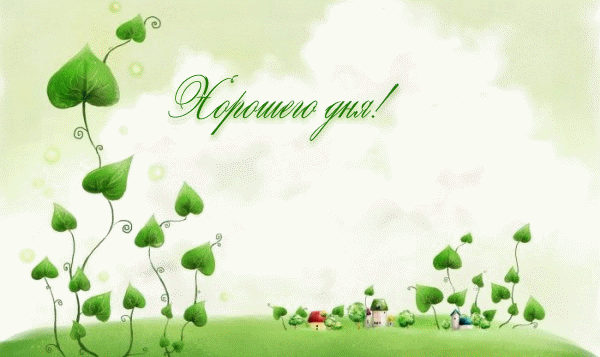